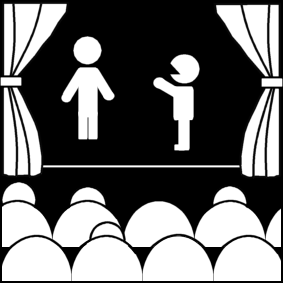 Medieval, Chinese, Hindu, and Japanese Theatre
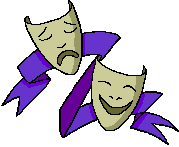 Week 10
[Part 1]
Introduction to Theatre
College of the Desert
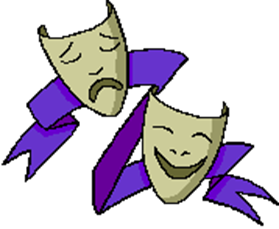 Third Critique Due – 10/25/22Death of a Salesman
Critiques are expected to be AT LEAST FIVE (5) full double-spaced typewritten pages long. 1 inch margins, 12 pt. Time New Roman font.
Cite your sources APA style (go to “Son of Citation Machine” for help online with citing sources).
VERY IMPORTANT:  DO NOT, I REPEAT NOT, GIVE A SYNOPSIS OF THE PLAY (A DESCRIPTION OF WHAT HAPPENS -- THE STORY, IF YOU WILL), EXCEPT FOR A VERY BRIEF ONE (ONE PARAGRAPH OR SHORTER). ASSUME YOUR READER IS FAMILIAR WITH THE PLAY. ANY ELEMENTS OF A SYNOPSIS SHOULD BE USED ONLY TO HELP SUPPORT / DEVELOP THE IDEAS YOU MENTION AS YOU ANALYZE THE PLAY / PRODUCTION.  
YOUR CRITIQUE MUST BE AN ANALYSIS OF THE PLAY / PRODUCTION. 
 BE SURE TO BACK UP / SUPPORT / CLARIFY YOUR IDEAS WITH SPECIFIC EXAMPLES FROM THE PLAY.
Please make sure that you have one specific question you are trying to analyze and that it is clearly stated in your thesis statement.
Third Critique Due – 10/25/22Death of a Salesman
Do TWO of the following: 

Describe and analyze the play's characters. 
Are the characters clearly defined? 
Are they realistic or symbolic? 
Which characters are in conflict? 
How do minor characters relate to major ones? Are they mirror images, contrasts, parallels? 
Which characters are poorly presented? Are they incomplete, inconsistent, unbelievable? 
Which characters did you identify most closely with? Why? 
Describe and analyze the content and plot structure of the play.
Is the structure serious or comic? Realistic or fantastic? If serious, is it tragic or more down-to-earth? If comic, is it plain comedy or farcical. 
Does it mix elements? Serious with comic, realistic with unrealistic? 
Is the play written in climactic form, episodic form, or some other form? 
What is the major conflict and its initiating incident? 
Does the play have an early or a late point-of-attack? 
How is precursor action made clear? 
How are complications developed and how does the play resolve? 
Describe and analyze the theme of the play. 
What is the play about? Is it easy to understand or not? 
Does the play present the subject clearly? 
Does the playwright seem to have an opinion, or does the playwright appear neutral? 
How is the theme brought about? Words? Actions? Symbols? 
Is there more than one theme? Are they consistent with one another?
Who is Arthur Miller?
Arthur Miller was born in Harlem on October 17, 1915, the son of Polish immigrants, Isidore and Augusta Miller. 
Miller's father had established a successful clothing store upon coming to America, so the family enjoyed wealth; however, this prosperity ended with the Wall Street Crash of 1929. 
Financial hardship compelled the Miller family to move to Brooklyn in 1929.
Miller graduated from high school in New York in 1933. 
He applied to Cornell University and the University of Michigan, but both schools refused him admission. 
Miller worked a variety of odd jobs — including hosting a radio program — before the University of Michigan accepted him. 
At school, he studied journalism, became the night editor of the Michigan Daily, and began experimenting with theater.
Who is Arthur Miller?
In addition to hosting a radio program, Miller held a variety of jobs during his early career. 
After he left the University of Michigan, Miller wrote plays for the Federal Theatre in 1939. 
The Federal Theatre provided work for unemployed writers, actors, directors, and designers. 
Congress closed the Federal Theatre late in 1939.
Miller died on February 10, 2005, of heart failure. He was 89 years old.
Miller's prolific writing career spans a period of over sixty years. 
During this time, Miller has written twenty-six plays, a novel entitled Focus (1945), several travel journals, a collection of short stories entitled I Don't Need You Anymore (1967), and an autobiography entitled Timebends: A Life (1987). 
Miller's plays generally address social issues and center around an individual in a social dilemma, or an individual at the mercy of society.
Miller's first play, No Villain, produced in 1936, explores Marxist theory and inner conflict through an individual facing ruin as a result of a strike. 
Honors at Dawn, 1937, also centers around a strike and contrasting views of the economy, but focuses on an individual's inability to express himself. 
The Great Disobedience, 1938, makes a connection between the prison system and capitalism. 
The Golden Years, 1940, tells the story of Cortes despoiling Mexico, as well as the effects of capitalism and fate on the individual.
Who is Arthur Miller?
The Man Who Had All the Luck, 1944, revolves around a person who believes he has no control over his life, but is instead the victim of chance. 
All My Sons, 1947, explores the effect of past decisions on the present and future of the individual. 
Death of a Salesman, 1949, addresses the loss of identity, as well as a man's inability to accept change within himself and society. 
The Crucible, 1953, recreates the Salem witch trials, focusing on paranoid hysteria as well as the individual's struggle to remain true to ideals and convictions.
A View from the Bridge, 1955, details three people and their experiences in crime. 
After the Fall, 1964, focuses on betrayal as a trait of humanity. 
Incident at Vichy, 1964, confronts a person's struggle with guilt and responsibility. 
The Price, 1968, tells the story of an individual confronted with free will and the burden of responsibility.
Fame, 1970, tells the story of a famous playwright who is confronted but not recognized. 
The American Clock, 1980, focuses on the Depression and its effects on the individual, while, Elegy for a Lady, 1982, addresses death and its effects on relationships. 
Some Kind of Love Story, 1982, centers on society and the corruption of justice.
Who is Arthur Miller?
The Ride Down Mountain Morgan, 1991, centers around a man who believes he can obtain everything he wants. 
The Last Yankee, 1993, explores the changing needs of individuals and the resulting tension that arises within a marriage. 
Broken Glass, 1994, tells the story of individuals using denial as a tool to escape pain.
Miller wrote the screenplay for the movie version of The Crucible, which was produced in 1996.
Miller has received numerous honors and awards throughout his career. 
Miller's honors include: 
the Michigan's Avery Hopwood Award, 1936 and 1937
the Theatre Guild's Bureau of New Plays Award, 1937
the New York Drama Critic's Circle Award, 1947
the Pulitzer Prize, 1949
the New York Drama Critic's Circle Award, 1949
the Antoinette Perry and Donaldson Awards, 1953
the Gold Medal for Drama by the National Institutes of Arts and Letters, 1959. 
Miller was also elected President of PEN (Poets, Essayists, and Novelists) in 1965.
Summary of the Play
ACT 1
As a flute melody plays, Willy Loman returns to his home in Brooklyn one night, exhausted from a failed sales trip. 
His wife, Linda, tries to persuade him to ask his boss, Howard Wagner, to let him work in New York so that he won’t have to travel. Willy says that he will talk to Howard the next day. 
Willy complains that Biff, his older son who has come back home to visit and has yet to make something of himself. 
Linda scolds Willy for being so critical, and Willy goes to the kitchen for a snack.
As Willy talks to himself in the kitchen, Biff and his younger brother, Happy, who is also visiting, reminisce about their adolescence and discuss their father’s babbling, which often includes criticism of Biff’s failure to live up to Willy’s expectations. 
As Biff and Happy, dissatisfied with their lives, fantasize about buying a ranch out West, Willy becomes immersed in a daydream. He praises his sons, now younger, who are washing his car. The young Biff, a high school football star, and the young Happy appear. They interact affectionately with their father, who has just returned from a business trip. 
Willy confides in Biff and Happy that he is going to open his own business one day, bigger than that owned by his neighbor, Charley. 
Charley’s son, Bernard, enters looking for Biff, who must study for math class in order to avoid failing. 
Willy points out to his sons that although Bernard is smart, he is not “well liked,” which will hurt him in the long run.
Summary of the Play
ACT 1
A younger Linda enters, and the boys leave to do some chores. 
Willy complains that he soon won’t be able to make all of the payments on their appliances and car. He complains that people don’t like him and that he’s not good at his job. 
As Linda consoles him, he hears the laughter of his mistress. He approaches “The Woman,” who is still laughing, and engages in another reminiscent daydream. 
Willy and “The Woman” flirt, and she thanks him for giving her stockings.
“The Woman” disappears, and Willy fades back into his prior daydream, in the kitchen. 
Linda, now mending stockings, reassures him. He scolds her mending and orders her to throw the stockings out. 
Bernard bursts in, again looking for Biff. Linda reminds Willy that Biff has to return a football that he stole, and she adds that Biff is too rough with the neighborhood girls. 
Willy hears “The Woman” laugh and explodes at Bernard and Linda. Both leave, and though the daydream ends, Willy continues to mutter to himself. 
The older Happy comes downstairs and tries to quiet Willy. Agitated, Willy shouts his regret about not going to Alaska with his brother, Ben, who eventually found a diamond mine in Africa and became rich. Charley, having heard the commotion, enters. 
Happy goes off to bed, and Willy and Charley begin to play cards. Charley offers Willy a job, but Willy, insulted, refuses it. As they argue, Willy imagines that Ben enters. Willy accidentally calls Charley Ben. Ben inspects Willy’s house and tells him that he has to catch a train soon to look at properties in Alaska. As Willy talks to Ben about the prospect of going to Alaska, Charley, seeing no one there, gets confused and questions Willy. Willy yells at Charley, who leaves. 
The younger Linda enters and Ben meets her. Willy asks Ben impatiently about his life. Ben recounts his travels and talks about their father.
Summary of the Play
ACT 1
As Ben is about to leave, Willy daydreams further, and Charley and Bernard rush in to tell him that Biff and Happy are stealing lumber. Although Ben eventually leaves, Willy continues to talk to him.
Back in the present, the older Linda enters to find Willy outside. 
Biff and Happy come downstairs and discuss Willy’s condition with their mother. Linda scolds Biff for judging Willy harshly. 
Biff tells her that he knows Willy is a fake, but he refuses to elaborate. 
Linda mentions that Willy has tried to commit suicide. 
Happy grows angry and rebukes Biff for his failure in the business world. 
Willy enters and yells at Biff. Happy intervenes and eventually proposes that he and Biff go into the sporting goods business together. Willy immediately brightens and gives Biff a host of tips about asking for a loan from one of Biff’s old employers, Bill Oliver. 
After more arguing and reconciliation, everyone finally goes to bed.
Summary of the Play
ACT 2
Act II opens with Willy enjoying the breakfast that Linda has made for him. Willy ponders the bright-seeming future before getting angry again about his expensive appliances. 
Linda informs Willy that Biff and Happy are taking him out to dinner that night. Excited, Willy announces that he is going to make Howard Wagner give him a New York job. The phone rings, and Linda chats with Biff, reminding him to be nice to his father at the restaurant that night.
As the lights fade on Linda, they come up on Howard playing with a wire recorder in his office. Willy tries to mention the subject of working in New York, but Howard interrupts him and makes him listen to his kids and wife on the wire recorder. When Willy finally gets a word in, Howard rejects his plea. 
Willy launches into a lengthy recalling of how a legendary salesman named Dave Singleman inspired him to go into sales. Howard leaves and Willy gets angry. Howard soon re-enters and tells Willy to take some time off. 
Howard leaves and Ben enters, inviting Willy to join him in Alaska. 
The younger Linda enters and reminds Willy of his sons and job. The young Biff enters, and Willy praises Biff’s prospects and the fact that he is well liked.
Summary of the Play
ACT 2
Ben leaves and Bernard rushes in, eagerly awaiting Biff’s big football game. Willy speaks optimistically to Biff about the game. 
Charley enters and teases Willy about the game. As Willy chases Charley off, the lights rise on a different part of the stage. Willy continues yelling from offstage, and Jenny Charley’s secretary, asks a grown-up Bernard to quiet him down. 
Willy enters and prattles on about a “very big deal” that Biff is working on. 
Daunted by Bernard’s success (he mentions to Willy that he is going to Washington to fight a case), Willy asks Bernard why Biff turned out to be such a failure. Bernard asks Willy what happened in Boston that made Biff decide not to go to summer school. Willy defensively tells Bernard not to blame him.
Charley enters and sees Bernard off. 
When Willy asks for more money than Charley usually loans him, Charley again offers Willy a job. 
Willy again refuses and eventually tells Charley that he was fired. 
Charley scolds Willy for always needing to be liked and angrily gives him the money. 
Calling Charley his only friend, Willy exits on the verge of tears.
Summary of the Play
ACT 2
At Frank’s Chop House, Happy helps Stanley, a waiter, prepare a table. They chat up a girl, Miss Forsythe, who enters the restaurant. 
Biff enters, and Happy introduces him to Miss Forsythe, continuing to flirt with her. Miss Forsythe, a call girl, leaves to telephone another call girl (at Happy’s request), and Biff spills out that he waited six hours for Bill Oliver and Oliver didn’t even recognize him. 
Upset at his father’s unrelenting misconception that he, Biff, was a salesman for Oliver, Biff plans to relieve Willy of his illusions. 
Willy enters, and Biff tries gently, at first, to tell him what happened at Oliver’s office. 
Willy blurts out that he was fired. Stunned, Biff again tries to let Willy down easily. 
Happy cuts in with remarks suggesting Biff’s success, and Willy eagerly awaits the good news.
Biff finally explodes at Willy for being unwilling to listen.
Summary of the Play
ACT 2
The young Bernard runs in shouting for Linda, and Biff, Happy, and Willy start to argue. As Biff explains what happened, their conversation recedes into the background. 
The young Bernard tells Linda that Biff failed math. 
The restaurant conversation comes back into focus and Willy criticizes Biff for failing math. 
Willy then hears the voice of the hotel operator in Boston and shouts that he is not in his room. 
Biff scrambles to quiet Willy and claims that Oliver is talking to his partner about giving Biff the money. 
Willy’s renewed interest and probing questions irk Biff more, and he screams at Willy. 
Willy hears “The Woman” laugh and he shouts back at Biff, hitting him and staggering. 
Miss Forsythe enters with another call girl, Letta. Biff helps Willy to the washroom and, finding Happy flirting with the girls, argues with him about Willy. 
Biff storms out, and Happy follows with the girls.
Summary of the Play
ACT 2
Willy and “The Woman” enter, dressing themselves and flirting. The door knocks and Willy hurries “The Woman” into the bathroom. Willy answers the door; the young Biff enters and tells Willy that he failed math. Willy tries to usher him out of the room, but Biff imitates his math teacher’s lisp, which elicits laughter from Willy and “The Woman.” Willy tries to cover up his indiscretion, but Biff refuses to believe his stories and storms out, dejected, calling Willy a “phony little fake.” 
Back in the restaurant, Stanley helps Willy up. Willy asks him where he can find a seed store. Stanley gives him directions to one, and Willy hurries off.
The light comes up on the Loman kitchen, where Happy enters looking for Willy. He moves into the living room and sees Linda. 
Biff comes inside and Linda scolds the boys and slaps away the flowers in Happy’s hand. She yells at them for abandoning Willy. Happy attempts to appease her, but Biff goes in search of Willy. He finds Willy planting seeds in the garden with a flashlight. 
Willy is consulting Ben about a $20,000 proposition. 
Biff approaches him to say goodbye and tries to bring him inside. 
Willy moves into the house, followed by Biff, and becomes angry again about Biff’s failure.
Summary of the Play
ACT 2

Happy tries to calm Biff, but Biff and Willy erupt in fury at each other. Biff starts to sob, which touches Willy. 
Everyone goes to bed except Willy, who renews his conversation with Ben, elated at how great Biff will be with $20,000 of insurance money. 
Linda soon calls out for Willy but gets no response. Biff and Happy listen as well. They hear Willy’s car speed away.
In the requiem, Linda and Happy stand in shock after Willy’s poorly attended funeral. 
Biff states that Willy had the wrong dreams. 
Charley defends Willy as a victim of his profession. 
Ready to leave, Biff invites Happy to go back out West with him. Happy declares that he will stick it out in New York to validate Willy’s death. 
Linda asks Willy for forgiveness for being unable to cry. She begins to sob, repeating “We’re free…” All exit, and the flute melody is heard as the curtain falls.
Discussion Topics
Why does the theme of the American Dream influence the characters and plot of this play so much?
Why does Willy reject Charley’s job offer?
What examples can show that Willy misses the distinction between being loved and being well liked? What are the consequences of Willy’s failure to distinguish between the two?
How is Willy’s retreat into the past a form of escape from his unpleasant present reality? How does it function as a way for Willy to cope with the failure to realize his ambitions?
Looking at the Play a little Deeper
It is important to note that much of the play’s action takes place in Willy’s home. When Willy and Linda purchased it, it represented the ultimate expression of Willy’s hopes for the future. Now, however, the house is surrounded by apartment buildings on all sides, and sunlight barely reaches their yard. Their house has come to represent the reduction of Willy’s hopes, even though, ironically, his mortgage payments are almost complete. Just as the house is plagued by apartment buildings, Willy’s ego is plagued by doubts and mounting evidence that he will never experience the fame and fortune promised by the American Dream.
Willy suffers from crippling self-delusion. His consciousness is so fractured that he cannot even maintain a consistent fantasy. In one moment, he calls Biff a lazy bum. In the next, he says that Biff is anything but lazy. His later assessment of the family car is similarly contradictory—one moment he calls it a piece of trash, the next “the finest car ever built.” 
Labeling Biff a lazy bum allows Willy to deflect Linda’s criticism of his scolding against Biff’s lack of material success, ambition, and focus. 
Denying Biff’s laziness enables Willy to hold onto the hope that Biff will someday, in some capacity, fulfill his expectations of him. 
One of the most interesting aspects of Death of a Salesman is its fluid treatment of time: past and present flow into one another seamlessly and simultaneously as various stimuli induce in Willy a rambling stream-of-consciousness. 
These flashbacks should not be seen as the truth, but as an escape from the present reality or a retrospective reconstruction of past events and blunders.  He retreats into his daydreams not only to escape the present but also to examine the past. He searches for the mistake that he made that frustrated his hopes for fame and fortune and destroyed his relationship with Biff. Willy’s treatment of his life as a story to be edited and rewritten enables him to avoid confronting its depressing reality.
Looking at the Play a little Deeper
It is important to examine the evolution of Willy’s relationship with his family, as the solid family is one of the most prominent elements of the American Dream. In the present, Willy’s relationship with his family is fraught with tension. In his memories, on the other hand, Willy sees his family as happy and secure. 
No matter how much he wants to remember his past as all-American and blissful, Willy cannot completely erase the evidence to the contrary. He wants to remember Biff as the bright hope for the future. In the midst of his memories, however, we find that Willy does nothing to discourage Biff’s compulsive thieving habit. In fact, he slightly encourages it by laughing at Biff’s theft of the football. 
As an adult, Biff has never held a steady job, and his habitual stealing from employers seems largely to be the reason for this failing. 
Willy is unable to let go of his commitment to the American Dream, and he places tremendous pressure on Biff to fulfill it for him. 
Biff feels a deep sense of inadequacy because Willy wants him to pursue a career that conflicts with his natural inclinations and instincts. He would rather work in the open air on a ranch than enter business and make a fortune, and he believes that Willy’s natural inclination is the same, like his father’s before him.
Willy’s relationship with Happy is also less than perfect in Willy’s reconstruction of the past, and it is clear that he favors Biff. Happy tries several times to gain Willy’s attention and approval but fails. The course of Happy’s adult life clearly bears the marks of this favoritism. Happy doesn’t express resentment toward Biff; rather, he emulates the behavior of the high-school-aged Biff. 
In the past, Willy expressed admiration for Biff’s success with the girls and his ability to get away with theft. As an adult, Happy competes with more successful men by sleeping with their women—he thus performs a sort of theft act.
Looking at the Play a little Deeper
Willy’s relationship with Linda is even more complex and interesting. 
In one of his moments of self-doubt, she assures him that he is a good provider and that he is handsome. His failure to make her believe his fantasy of himself does not lead her to reject him—she does not measure Willy’s worth in terms of his professional success. Willy, however, needs more than love, which accepts character flaws, doubts, and insecurity—he seeks desperately to be “well liked.” As such, he ignores the opportunity that Linda presents to him: to view himself more honestly, to acknowledge the reality of his life, and to accept himself for what he is without feeling like a failure. Instead, he tries to play the salesman with her and their sons.
Miller offers no description of “The Woman’s” looks or character because such details are irrelevant; “The Woman” merely represents Willy’s discontent in life. Indeed, she is more a symbol than an actual human being: she regards herself as a means for Willy to get to the buyers more efficiently, and Willy uses her as a tool to feel “well liked.” Biff sees her as a sign that Willy and his ambitions are not as great as Willy claims.
Linda loves Willy despite his considerable imperfections, Willy’s mistress, on the other hand, merely likes him. She buys his sales pitch, which boosts his ego, but does not care for him deeply the way Linda does. Linda regards Willy’s job merely as a source of income; she draws a clear line between Willy as a salesman and Willy as her husband. Willy is unable to do so and thus fails to accept the love that Linda and his sons offer him.
Willy was first abandoned by his father and later by his older brother, Ben. 
Willy’s father was a salesman as well, but he actually produced what he sold and was successful, according to Ben, at least. Ben presents their father as both an independent thinker and a masculine man skilled with his hands. In a sense, Willy’s father, not Willy himself, represents the male ideal to Biff, a pioneer spirit and rugged individualist. 
Willy seeks approval from his professional contacts by trying to be “well liked”—a coping strategy to deal with his abandonment by the two most important male figures in his life.
Looking at the Play a little Deeper
Willy’s efforts to create the perfect family of the American Dream seem to constitute an attempt to rebuild the pieces of the broken family of his childhood. 
One can interpret his decision to become a salesman as the manifestation of his desperate desire to be the good father and provider that his own salesman father failed to be. 
Willy’s obsession with being “well liked” seems to be rooted in his reaction to his father’s and brother’s abandoning of him—he takes their rejection of him as a sign of their not liking him enough. 
Willy’s memory of Ben’s visit to his home is saturated with fears of abandonment and a need for approval. 
When Ben declares that he must leave soon in order to catch his train, Willy desperately tries to find some way to make him stay a little longer. He proudly shows his sons to Ben, practically begging for a word of approval. 
Additionally, he pleads with Ben to tell Biff and Happy about their grandfather, as he realizes that he has no significant family history to give to his sons as an inheritance; the ability to pass such a chronicle on to one’s offspring is an important part of the American Dream that Willy so highly esteems.
The myth of the American Dream has its strongest pull on the individuals who do not enjoy the happiness and prosperity that it promises. 
Linda is far more realistic and grounded than Willy, and she is satisfied with what he can give her. She sees through his facade and still loves and accepts the man behind the facade. She knows in her heart that Biff is irresponsible and that Happy is a “philandering bum,” but she loves them without always having to like or condone their behavior. The emotional core of the family, Linda demands their full cooperation in dealing with Willy’s mental decline. 
Willy’s greatest fear is realized during his ill-fated dinner with Biff and Happy. In his moment of weakness and defeat, he asks for their help in rebuilding his shattered concept of his life; he is not very likable, and he is well aware of it. 
Biff and Happy’s neglect of him fits into a pattern of abandonment.
Looking at the Play a little Deeper
Willy believes that Biff, no longer able to respect him as a father or a person, automatically gave up all hopes for achieving the American Dream, since he could not separate Willy’s expectations of him from his damaged emotional state. In a sense, Willy is right this time—Biff’s knowledge of Willy’s adultery tarnishes the package deal of the total Dream, and Biff rejects the flawed product that Willy is so desperately trying to sell him.
Poor and now unemployed, Willy has no means to pass anything on to his sons. Indeed, he has just given Stanley a dollar in a feeble attempt to prove to himself, by being able to give, that he does indeed possess something. The act of giving also requires someone to whom to give, and Stanley becomes, momentarily, a surrogate son to Willy, since Biff and Happy have abandoned him. 
Similarly, in desperately seeking to grow vegetables, Willy desires tangible proof of the value of his labor, and hence, life. 
Willy dies not only for his own sins but also for the sins of his sons, who have failed to achieve their potential within the American Dream.
Charley’s speech about the nature of the salesman’s dreams is one of the most memorable passages in the play. His words serve as a kind of respectful eulogy that removes blame from Willy as an individual by explaining the grueling expectations and absurd demands of his profession.
In many ways, Willy has done everything that the myth of the American Dream outlines as the key path to success. He acquired a home and the range of modern appliances. He raised a family and journeyed forth into the business world full of hope and ambition. 
Nevertheless, Willy has failed to receive the fruits that the American Dream promises. His primary problem is that he continues to believe in the myth rather than restructuring his conception of his life and his identity to meet more realistic standards. 
Willy bought the sales pitch that America uses to advertise itself, and the price of his faith is death.
Essay Topics
Discuss the importance of dreams in the play.
Is Willy Loman a tragic hero? Why or why not?
What is the importance of relationships between fathers and sons in the play?
What message is Miller trying to reach to his audiences about the American Dream?
Discuss the title of the play and explain the importance of “selling” in this play. 
Compare and contrast the 2016 film (YouTube) to the play.
Works Cited
Houghton Mifflin Harcourt. (2016). Arthur Miller Biography. Retrieved October 9, 2018, from https://www.cliffsnotes.com/literature/c/the-crucible/arthur-miller-biography 

SparkNotes LLC. (2017). Death of a Salesman. Retrieved October 17, 2017, from http://www.sparknotes.com/lit/salesman/summary.html